腦力急轉彎
大挑戰
小明是學校出了名的逃課王，幾乎有課必逃，但是有一種課，他卻不逃，並且永遠準時。請問是哪一課？
答案：下課。
五月花和百合花哪一個
沒有生小孩?
答案→五月花衛生紙
                       (未生子)
什麼時候別人敲門你一定不會說請進？
答案:上廁所時.
上課老師抽查背課文，小豬，小狗，小貓都舉手了，老師會叫誰？
答案：小狗
因為旺旺仙貝(先背)
打電話給烏龜.......
(猜一種瓜類)
答案:苦瓜
 <台語>.......Call龜
阿拉丁有幾個哥哥?
答案→三個 
大哥:阿拉甲
 二哥:阿拉乙
 三哥:阿拉丙
糖果是公的還是母的？
母的，因為糖果會生螞蟻。
藍色的刀和藍色的槍（猜4字成語）？
刀槍不入
 (刀槍blue)
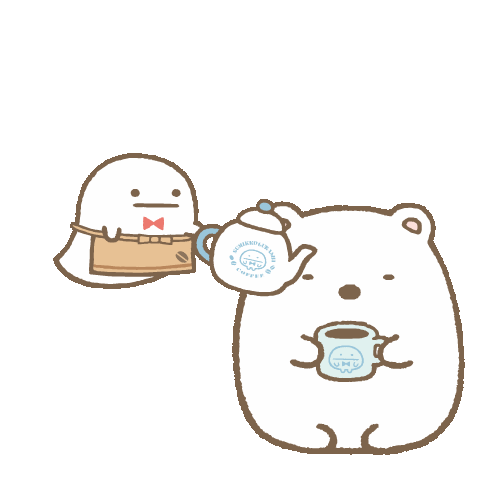 下課囉!
下週二考數學、英文、 社會
   週三考國語、 作文、 自然
寶貝加油!好好複習各科科目
讀書累了，休息時，可以活動筋骨，進行母親節兌換券
和身旁的爸媽說聲感謝，陪伴你學習。
週末愉快
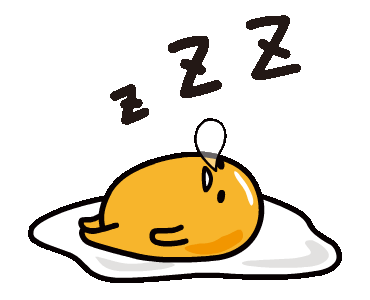 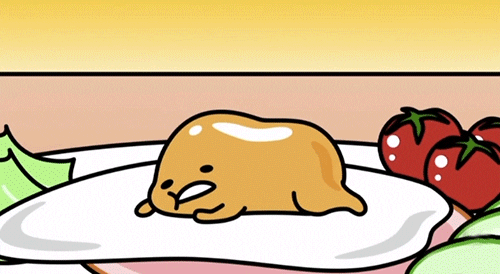